ALTINI ISLATAN ÇOCUĞA VE DIŞKI KAÇIRAN ÇOCUĞA YAKLAŞIM
Yrd. Doç. Dr. Gülnur GÖLLÜ BAHADIR
ARTMIŞ YA DA AZALMIŞ İŞEME SIKLIĞI
5 yaş ↑, mesane kontrolünü tamamlamış 

Günlük normal işeme sayısı 5- 7

Artmış tekrarlayan şekilde 8 ve ↑/ gün
Azalmış 4 ve↓/gün
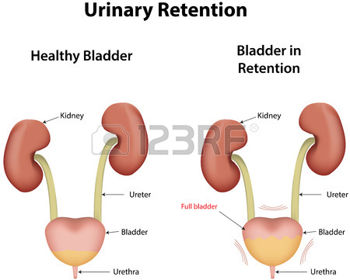 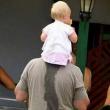 ALTINI ISLATAN ÇOCUĞA YAKLAŞIM
Ayrıntılı öykü ve fizik inceleme


Enürezis nokturna

Enürezis diurna

İnkontinans
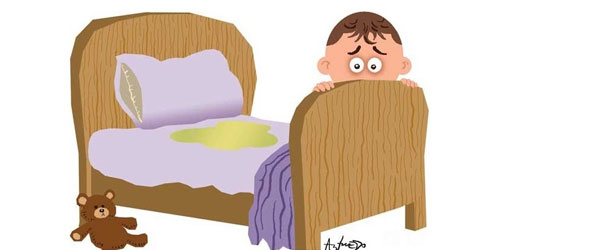 Monosemptomatik enürezis nokturna
Uygunsuz yer ve zamanda gerçekleşen (gece uykuda) normal işeme

Aile öyküsü genellikle +
5 yaştan sonra mutlaka tedavi edilmeli
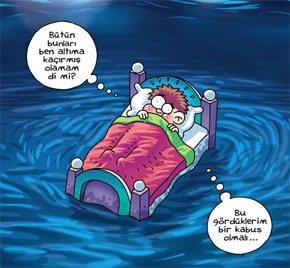 Enürezis diurna
Gece/gündüz
Uykuda/uyanık altını ıslatma

Genellikle dikkat eksikliği hiperaktivite ile beraber
İnkontinans
Enürezis dışındaki tüm durumlar
Küçük miktarda ve işeme tam gerçekleşmez
İstemsiz

Nöropatik mesane sfinkter disfonksiyonu
Nöropatik olmayan mesane sfinkter disfonksiyonu
Anatomik mesane sfinkter disfonksiyonu
Nöropatik mesane sfinkter disfonksiyonu
SSS konjenital malformasyonları (Meningomyelosel vs)

SSS edinsel bozuklukları (Serebral spasisite vs)

Kas fonksiyon bozuklukları(nöronal displazi vs)
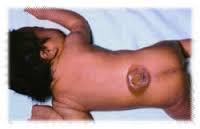 Nöropatik olmayan mesane sfinkter disfonksiyonu
SIKIŞMA (Urgency) Acilen işeme gereksiniminin duyumsandığı ani ve beklenmedik durum

Disfonksiyonel işeme

Yetersiz aktiviteli mesane(Tembel mesane)

Gülme inkontinansı

Stres inkontinans

Hinman sendromu

Ochoa sendromu
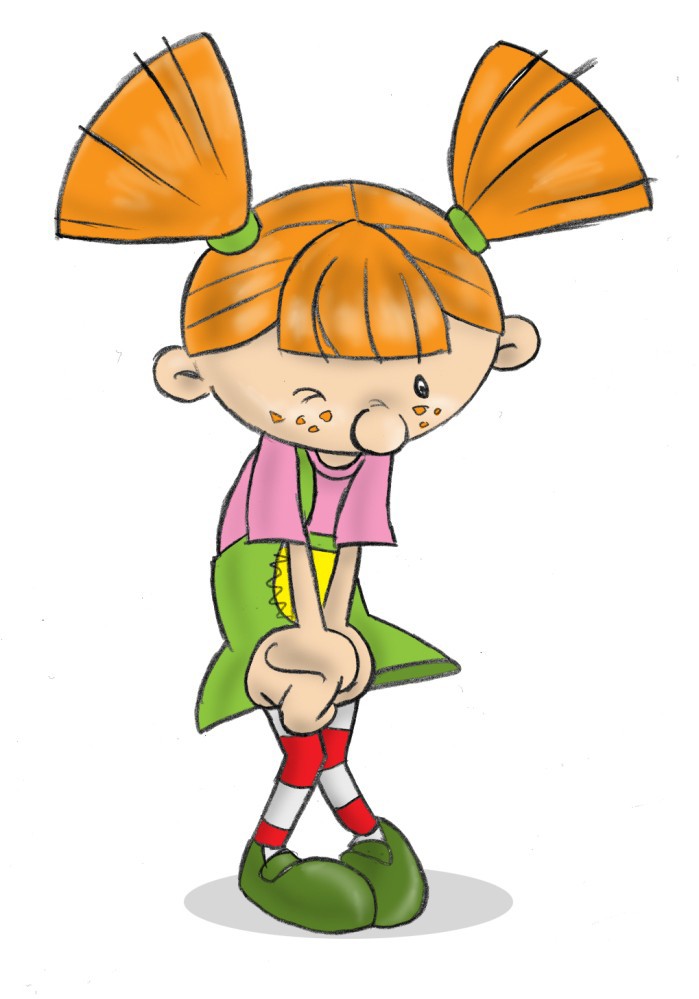 Anatomik mesane sfinkter disfonksiyonu
Konjenital (ekstrofiya vezika vs)

Edinsel (travma vs)
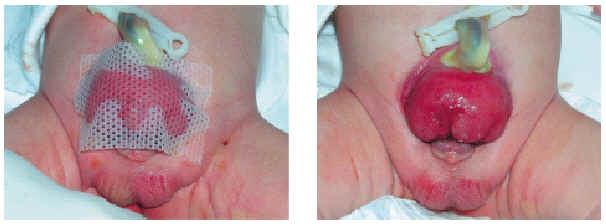 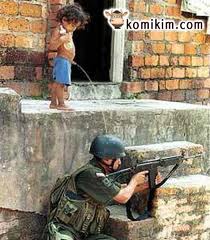 Ayrıntılı öykü

İşeme takip çizelgesi

Dikkatli fizik inceleme

Daha önce kullanılan tedaviler 

Psikolojik olarak değerlendirme
TUTMA MANEVRALARI
Çocuk tamamen veya kısmen manevranın farkında olmayabilir ancak genellikle ebeveynler tarafından açıkça gözlenebilir
Ayak ucunda durmak, bacaklar kuvvetlice çaprazlamak veya ayak topuğu perineye basacak şekilde yere çömelmek 
Mesane kontrolünün kazanılmasından veya beş yaşından önce geçersiz
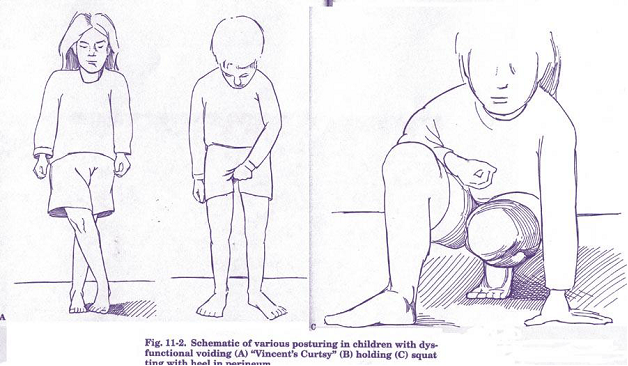 Ultrasonografi ile altta yatan anatomik problemleri dışla
İdrar incelemesi
İşeme akım çalışması
Artık idrar kontrolü 

İnkontinans+ işeme sistoüretrogram, ürodinami, üriner sistem sintigrafisi, sistoskopi
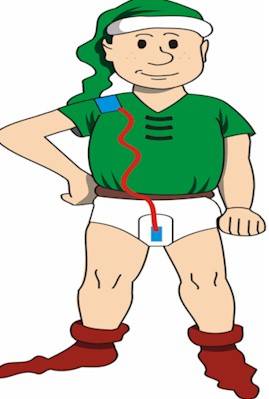 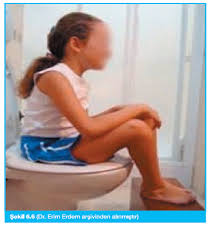 Enürezis nokturnada
Davranış tedavisi
Medikal tedavi

Enürezis diurna
Dikkat eksikliği hiperaktivitenin tedavisi

İnkontinansda altta yatan neden bulunup nedene yönelik tedavi
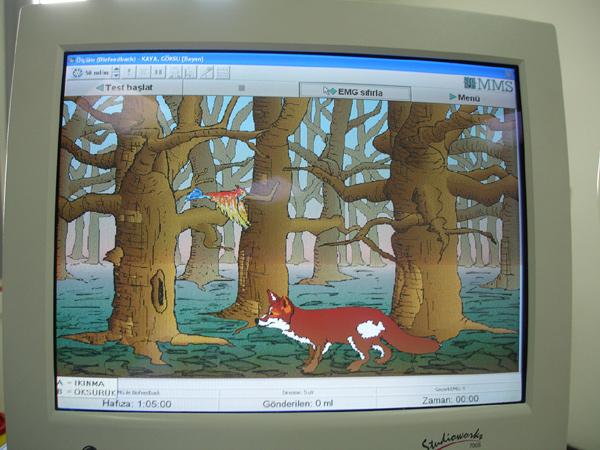 DIŞKI KAÇIRAN ÇOCUĞA YAKLAŞIM
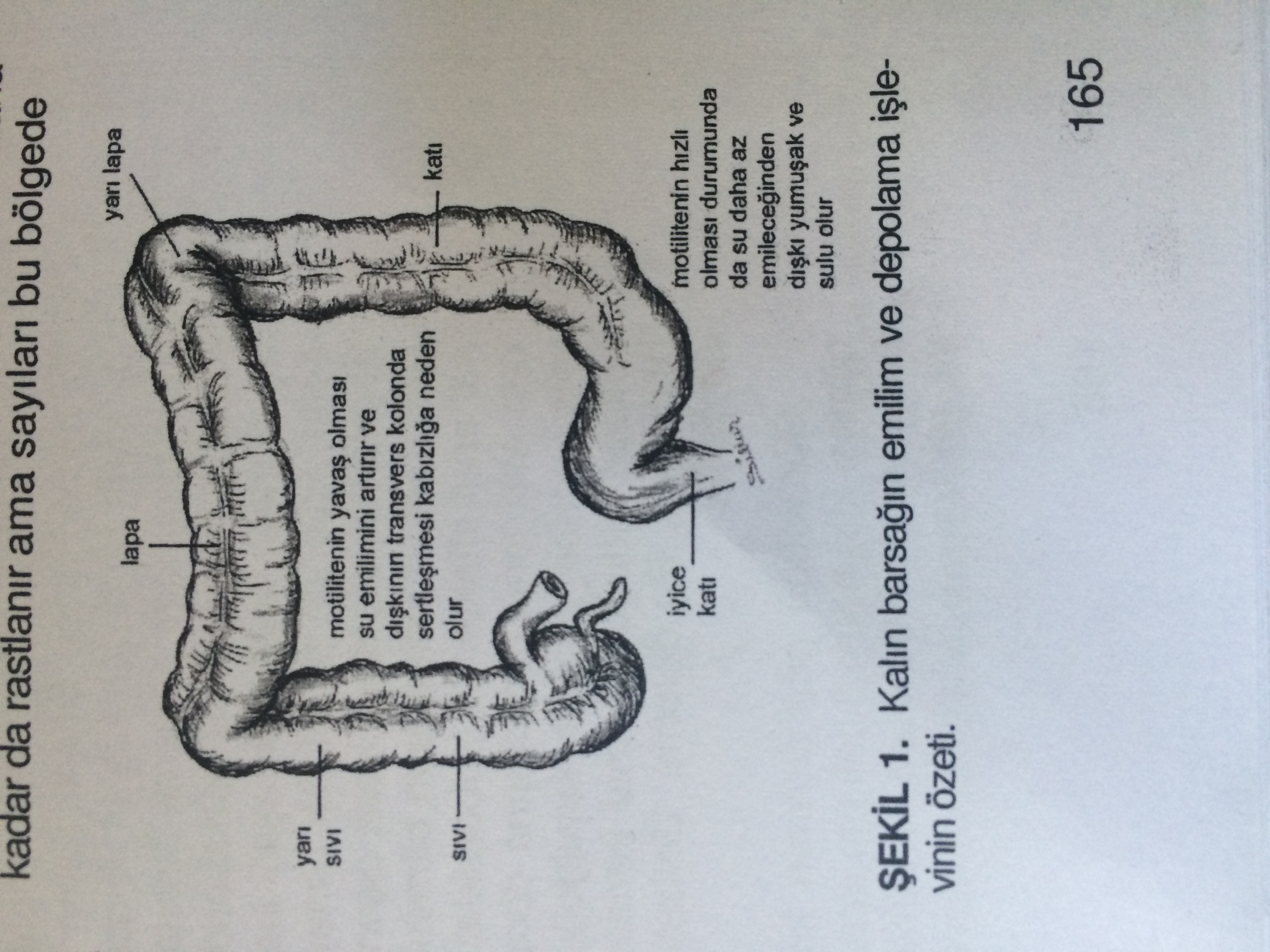 Soiling; istemsiz dışkı kaçırılması(kilot kirlenmesi)
 
İnkontinans: Altta yatan hastalığa ikincil (organik, anatomik, inflamatuvar vs) dışkı kaçırma

Enkoprezis: Herhangi organik bir bozukluk olmaksızın dört yaş ve üzerinde en az 3-4 ay süre ile en az ayda bir kez uygunsuz ortamda ve şekilde kaka kaçırmadır
Bebeklikten itibaren(primer) 
Kaka kontrolü sonrasında(sekonder)
Kabızlık; sıklıkla herhangi altta yatan bir neden yokken görülür ve fonksiyonel kabızlık olarak tanımlanır, dışkının sert olması

Anorektal malformasyonlar, Hirschsprung hastalığı!!!
Ayrıntılı öykü
Kaçırma takip çizelgesi
Dikkatli fizik inceleme(öz spina bifida, anal fissür, anüsün yeri)
Daha önce kullanılan tedaviler 
Psikolojik olarak değerlendirilme
Ayakta direk karın grafisi
Lumbosakral MR 

Gerekli durumlarda kolonik geçiş zamanı, kolon grafisi ve anal manometri, rektal biyopsi
Tedavi nedene yönelik 

Altta yatan kabızlığın düzeltilmesi(diyet, anal fissür tedavisi vs)

Tuvalet eğitiminin verilmesi 

Ruhsal destek

Biyofeedback
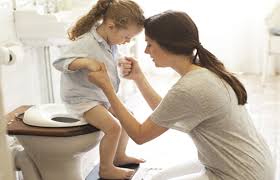